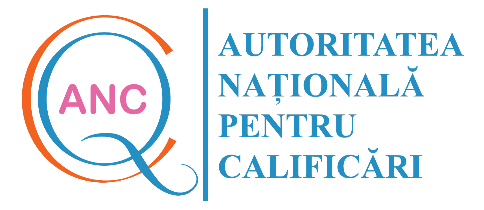 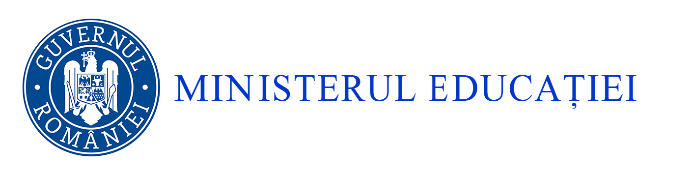 Digital Education Action Plan (2021-2027)
European Digital 
Skills Certificate - EDSC
National Qualification Authority 
Propuneri plan educatia digitala 

TULCEA 
14-15.octombrie 2024  



Tiberiu DOBRESCU 
Nicolae POSTĂVARU
Cătălin SILVESTRU
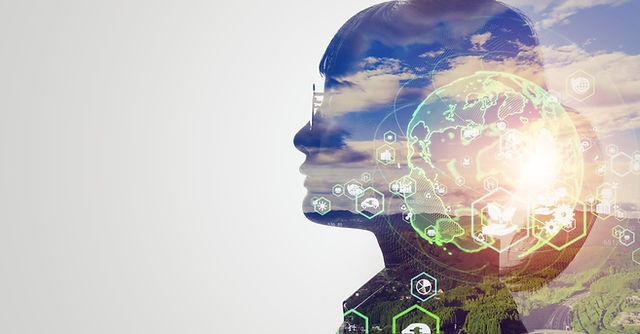 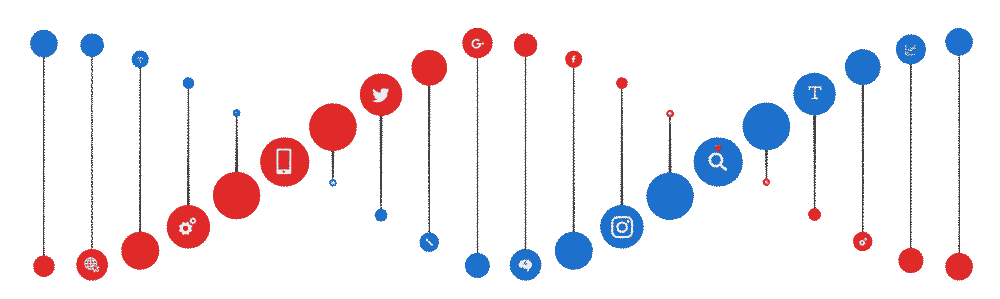 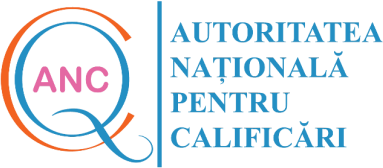 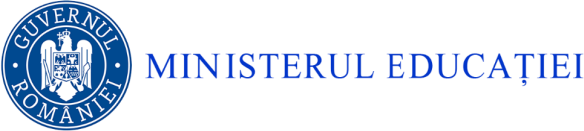 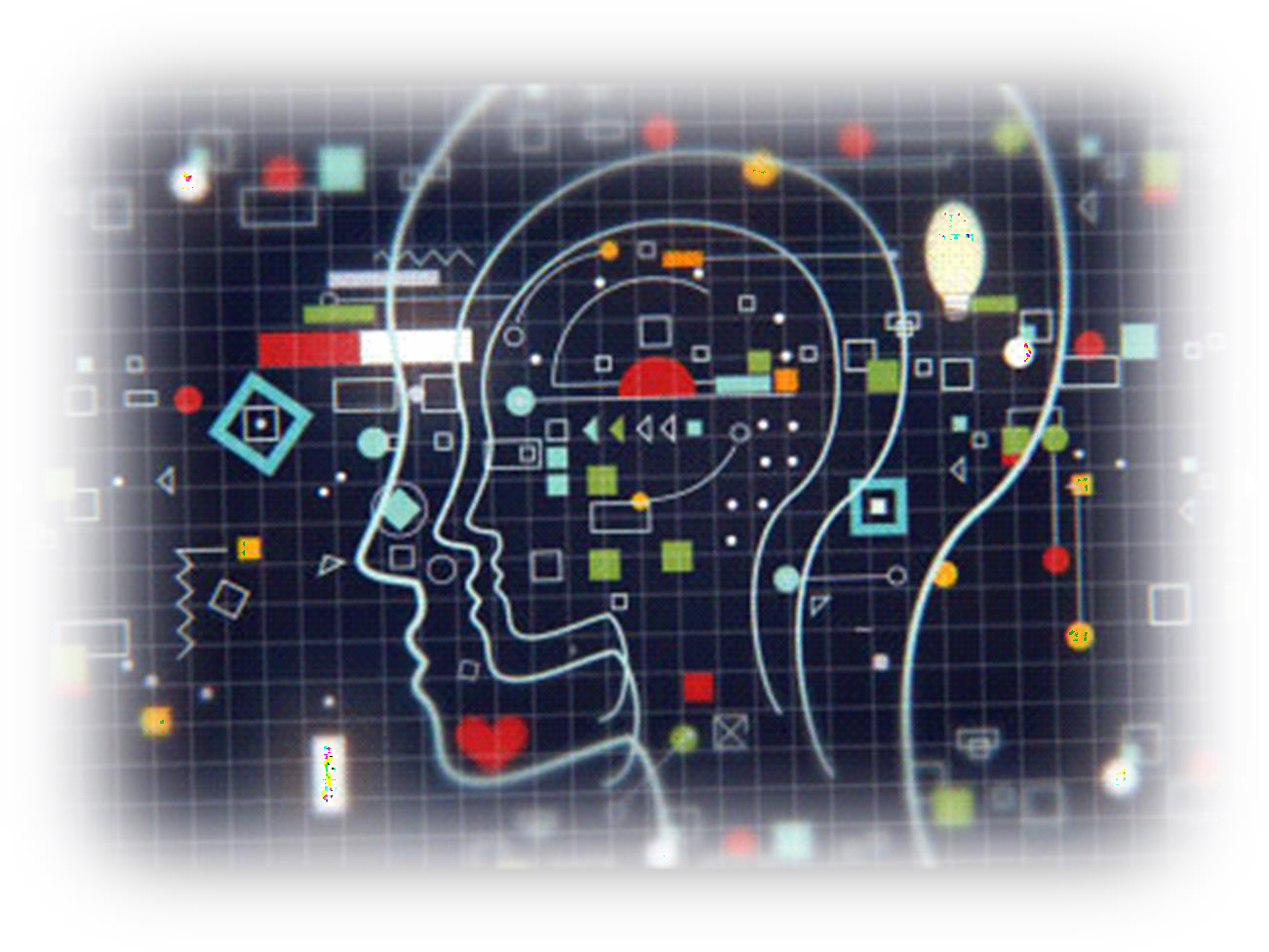 UE digital plan 2027 :-EDSC -Transparenta  -Recunoastere reciproca a certificatului de competente digitale in spatial European-Utilizarea DigComp ca si Cadru de competente -Un nou ecosystem digital-Asigurarea Calitatii si recunoastere-Accesibilitate si incluziune-Format si audenticitate
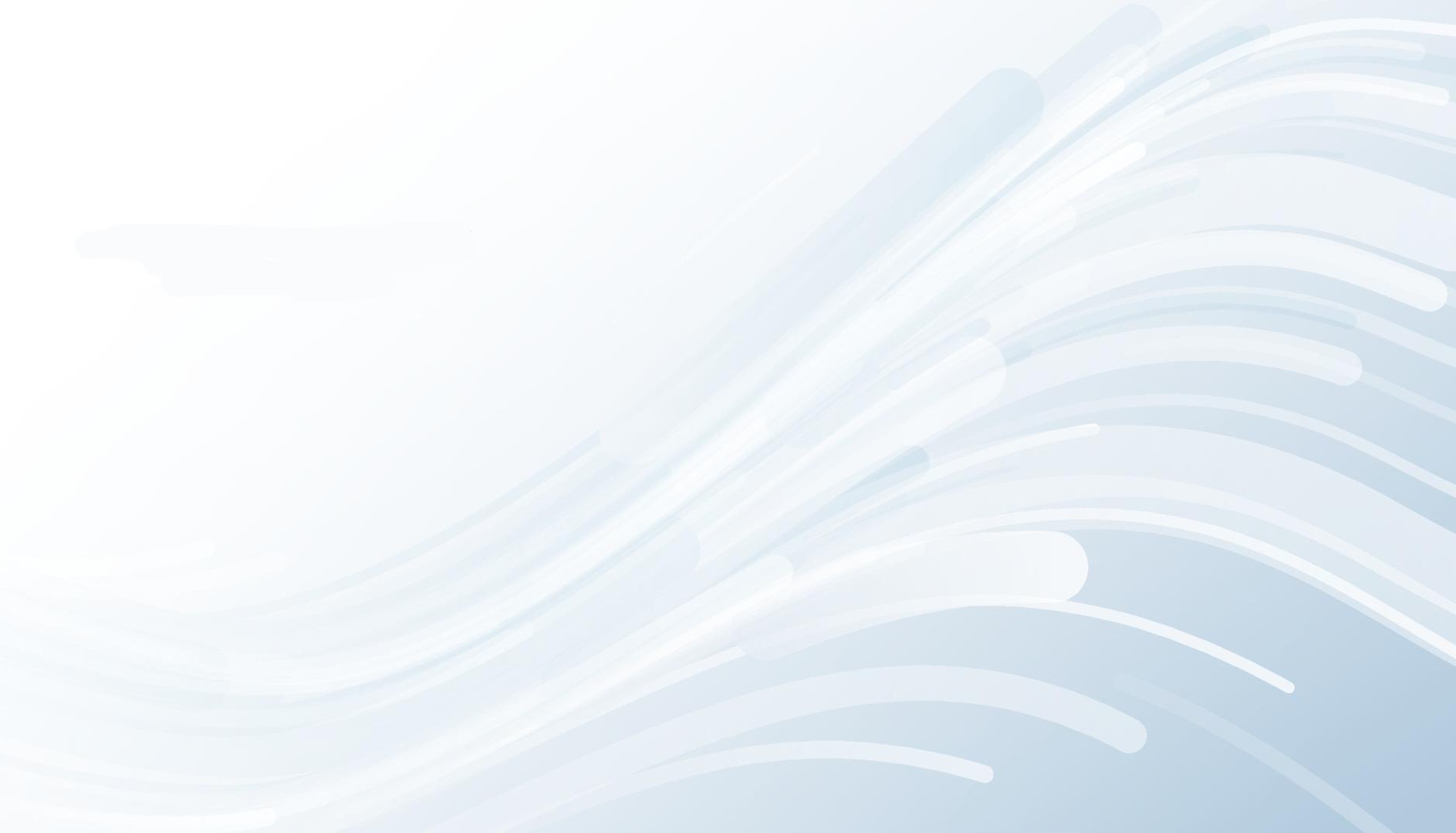 Plan :Platformă  online
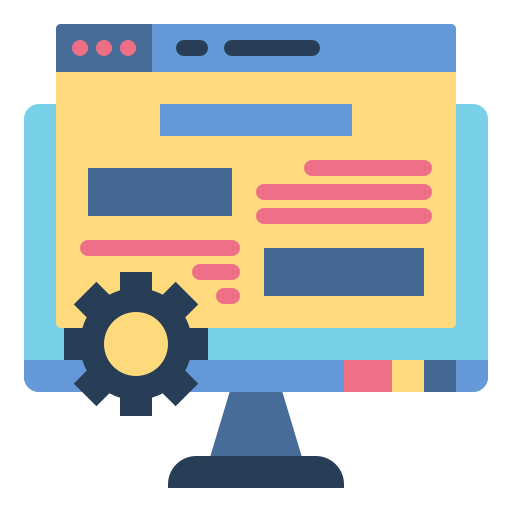 Principii:
Transparență
Flexibilitate
Egalitate de gen
Prietenoasă cu mediul
Accesibilitate
Portabilitate
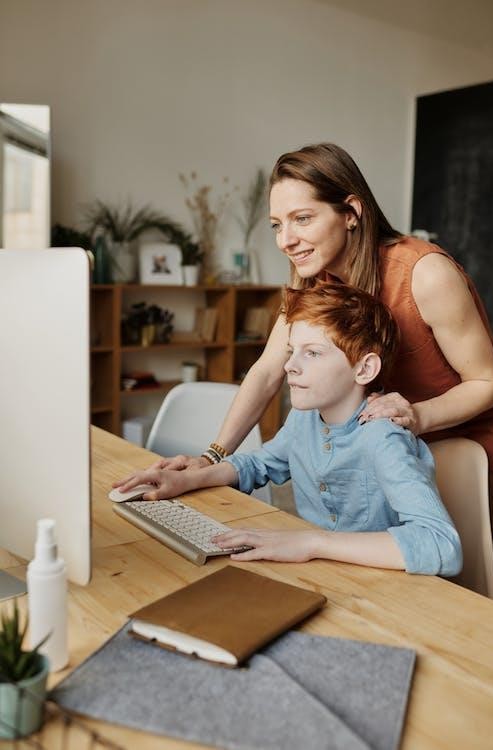 Accesibil pentru toți
Elevi
Studenți
Adulți fără deosebire de gen, vârstă, loc de muncă
Cetățeni EU
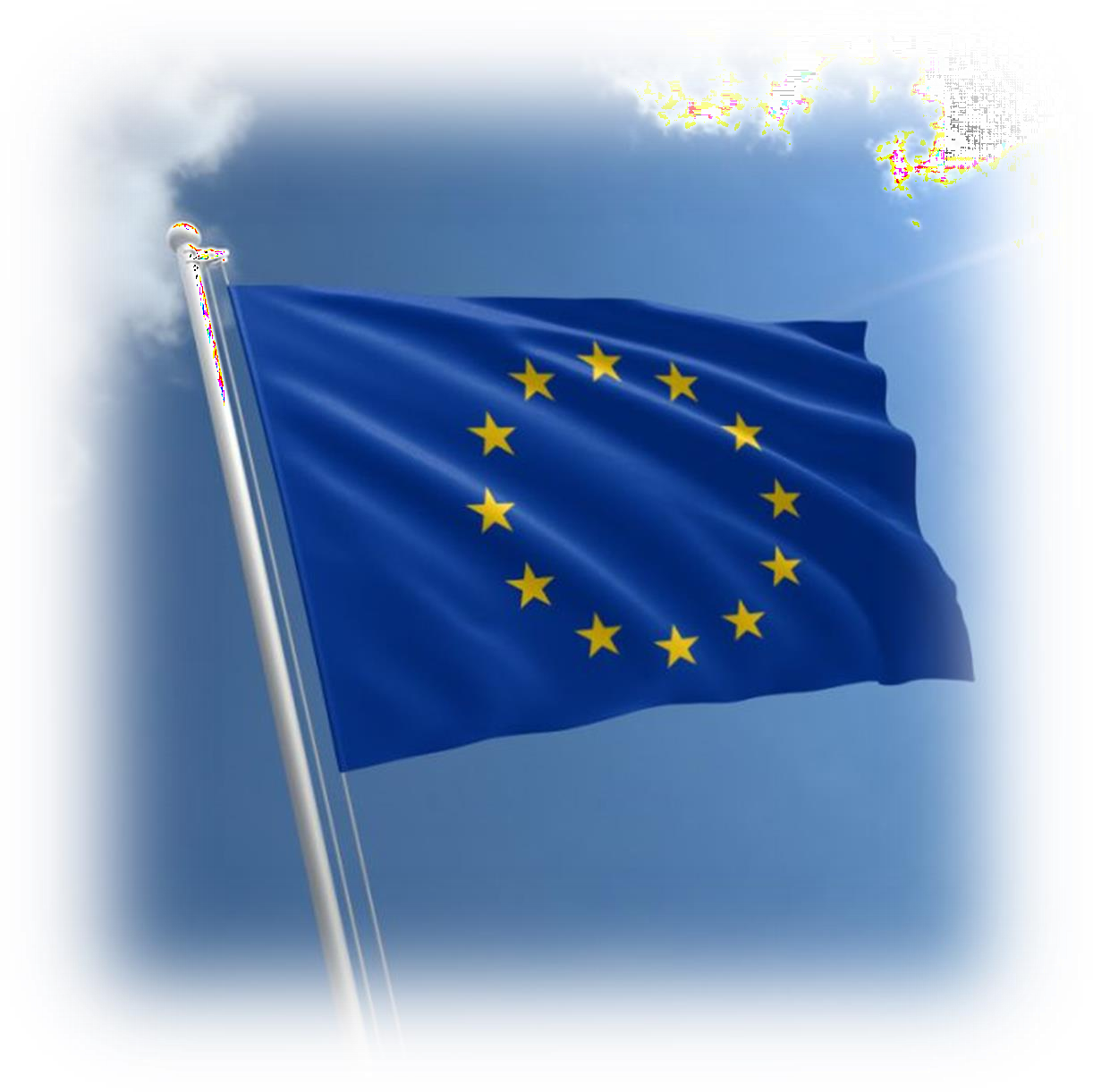 Afiliere EU
Europass
Dig. Comp
EQF
ISCO
ISCED
ESCO
EURES
Competențe digitaleprofesor=nivel +1
SELFASSESSMENT
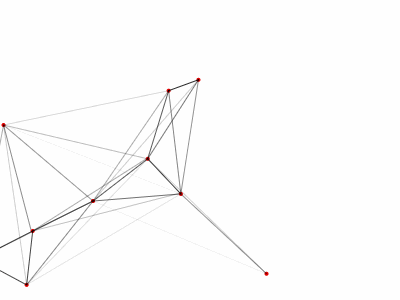 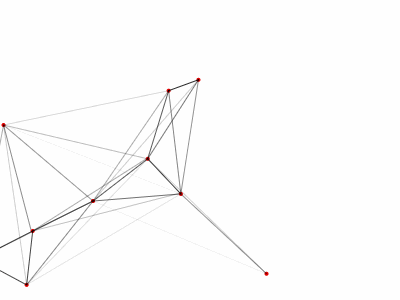 IT
ACASĂ
COMPETENCES
PERSONAL CARD
ASSESSMENT
CENTER
internet
NQA
IT
NQA
REGISTRY
CC
internet
CERTIFICATION
DIGITAL
Etapa I - Autoevaluarea
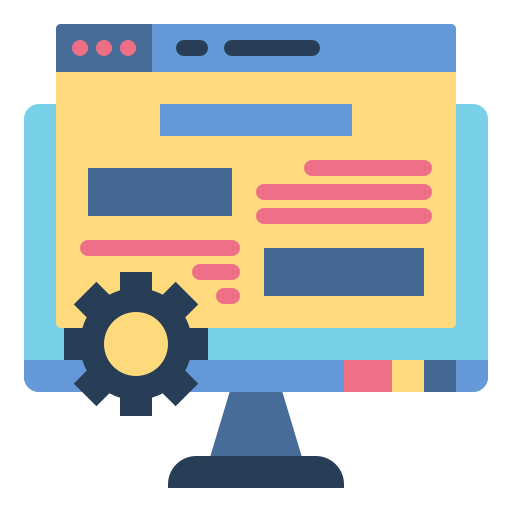 Acasă
Individual
Europass
Nivel obținut informativ
Decizie personală:
evaluare în centru acreditat sau
training la furnizor acreditat
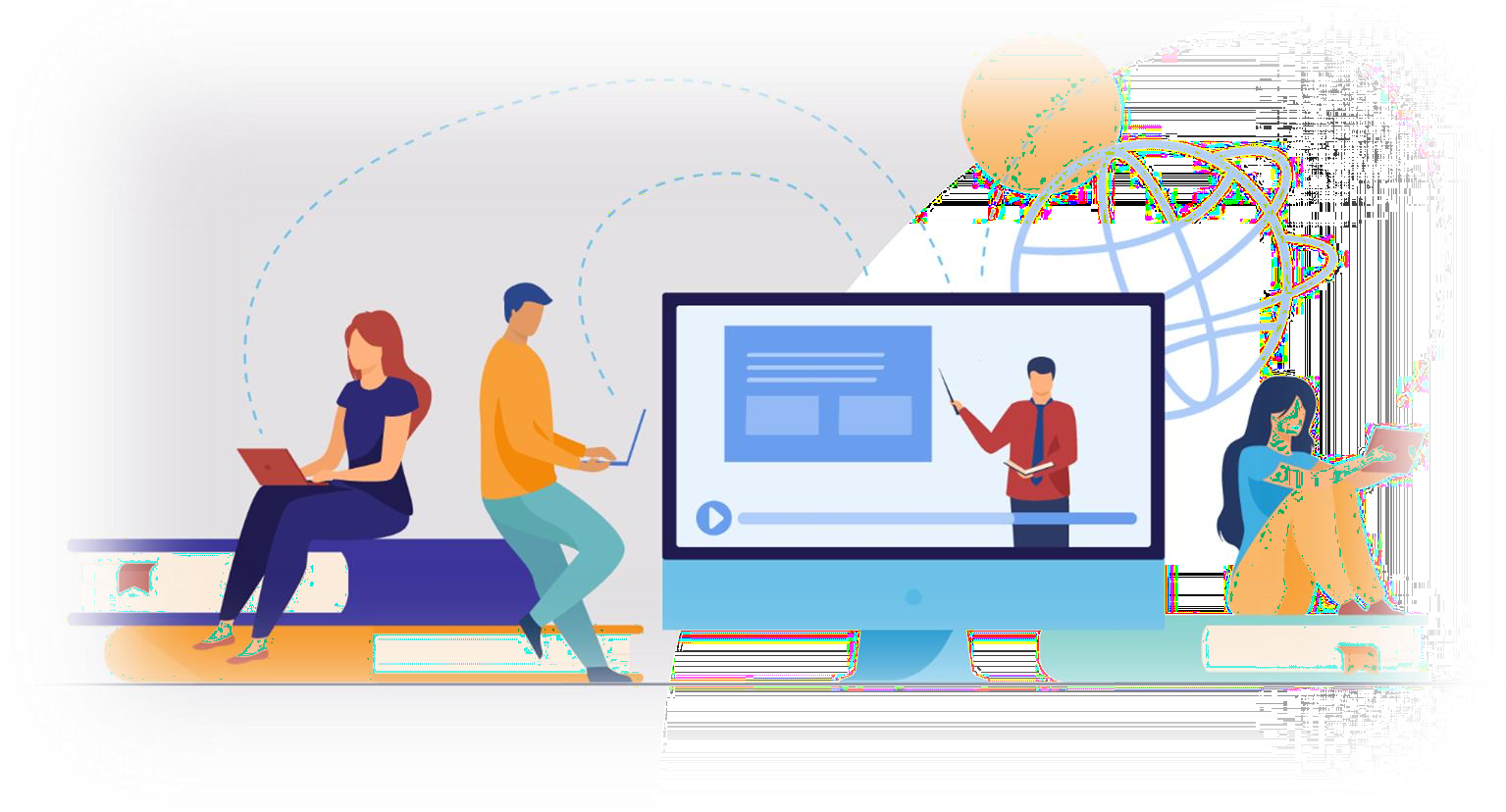 Etapa II - Evaluarea
Centre județene și la sectorele din București
Securitate IT
Conectat în timp real cu centrul ANC
Max. 5 posturi pe centru
Echipamente performante
Taxă de evaluare
Mentenanță ANC a sistemului IT
Facility management pentru spațiu
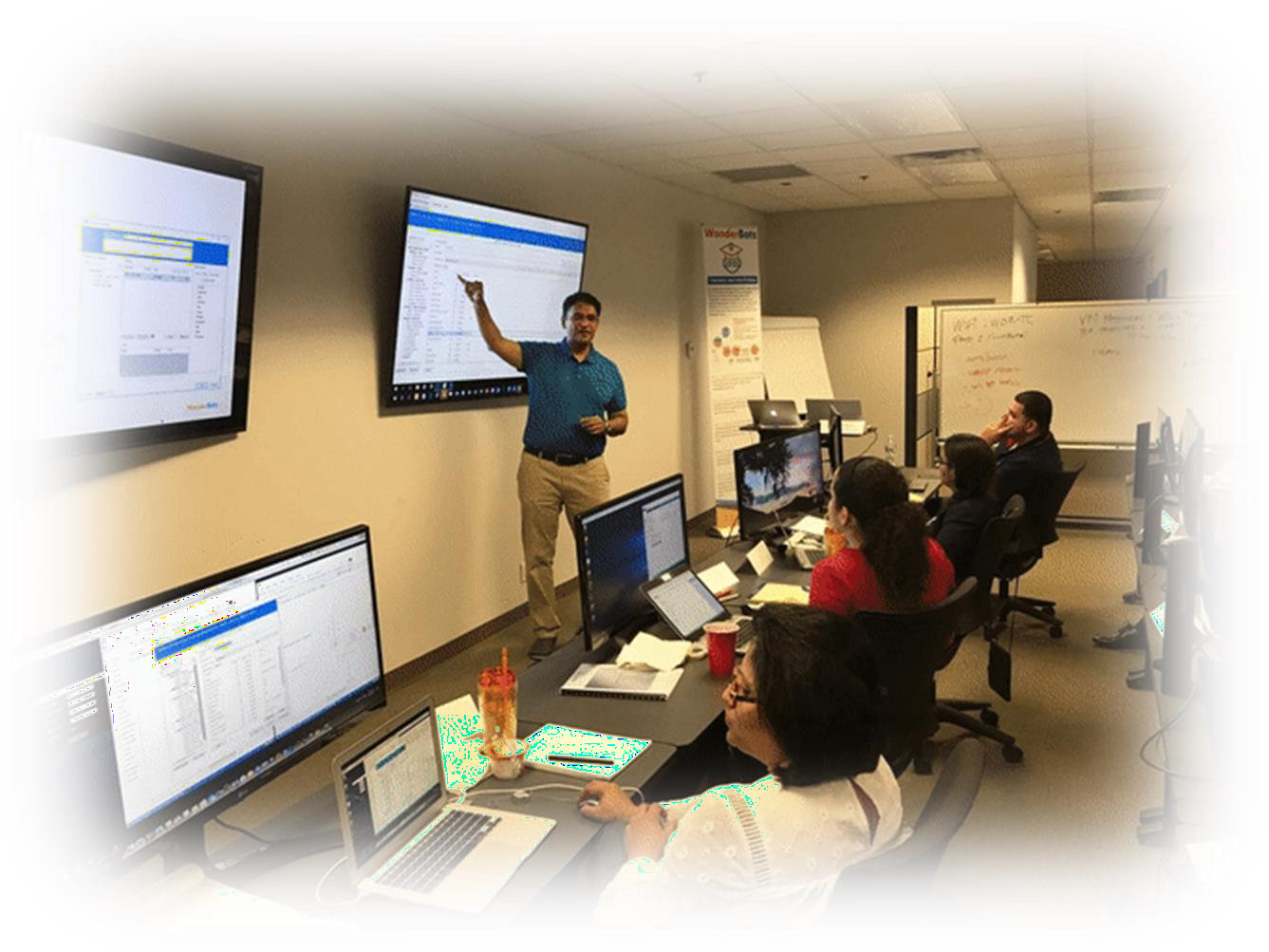 Etapa III - Training
Furnizori pentru adulți
Licee matematică-informatică
Universități
Formă: frecvență/frecvență redusă/la distanță.
Acreditat pentru nivelul	de calificare
și competențe digitale
Individual – personal calificat
Finanțare individual/proiecte
După training: se revine	LA ETAPA II.
Etapa IV – Certificare si Inregistrare
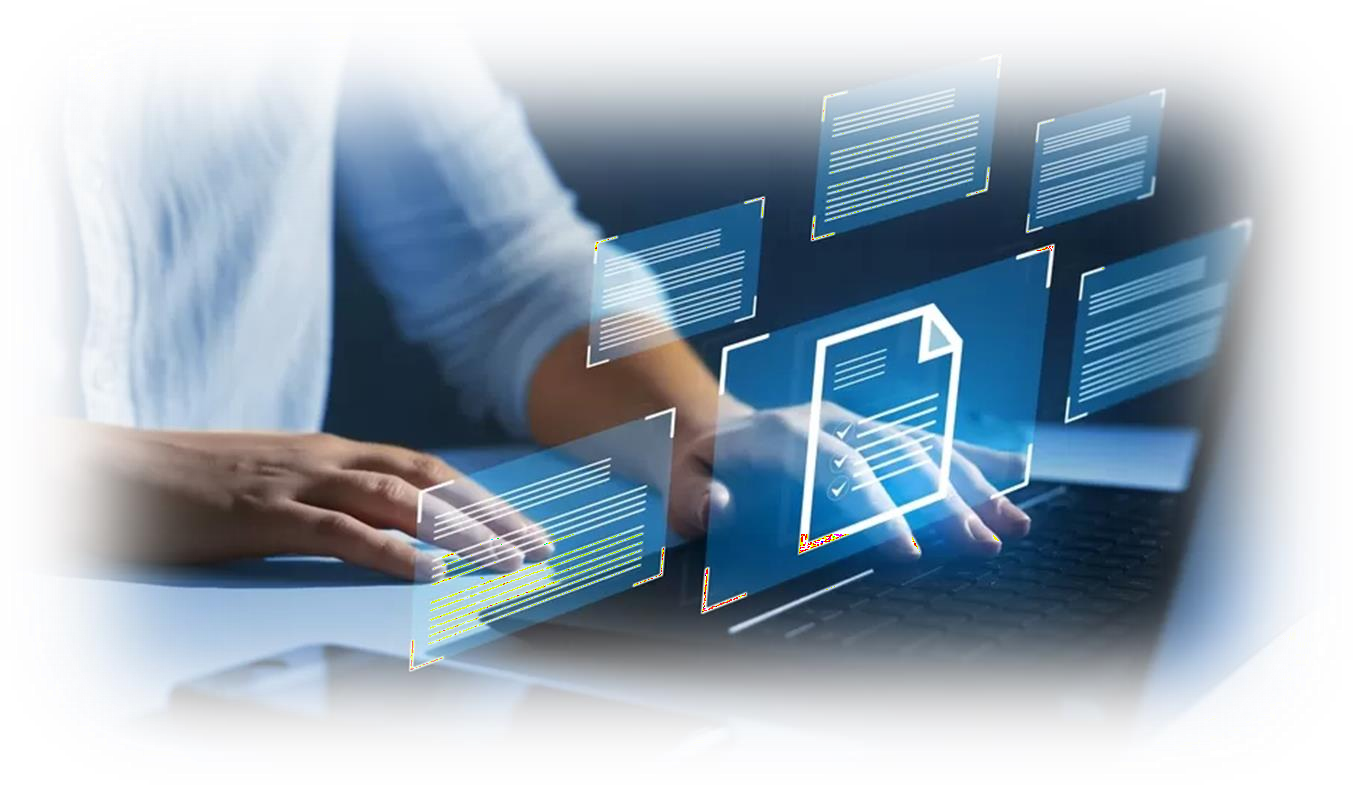 Certificat digital – ANC
Recunoaștere europeană – apostilă
Înregistrare Registru Național
Certificat conform Europass
Metodologie si Securitate IT - UE
MODELUL 
         1. Accesibilitate și incluziune 
Auto evaluare prin Europass acasa  
Evaluare oficiala :centre nationale regionale
          2. Metode de evaluare 
Utilizarea platformei existente Europass –auto evaluare ,
In centre special utilizand echipamente speciale de siguranta ,protectie IT ,
Examinare pentru oricine fara discriminare ,fara bariere ,fara limite ,

3. Asigurarea Calitatii si recunoastere 
Acreditarea centrelor de catre ANC conform unei metodologi europene , 

4. Format audentic 
  Certificat digital transmis acasa de ANC conform rezultatelor evaluari,
   ANC organizeaza un registru national al certificatelor digitale 

5. Pregatire pentru examinare si nivele superioare
  Nonformala si informal ,
 Furnizori de formare profesionala pentru competente DigComp
  Formatori  IT
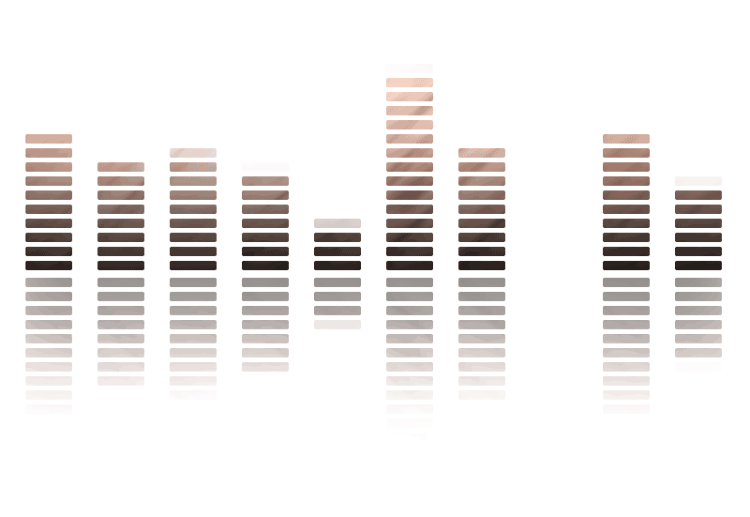 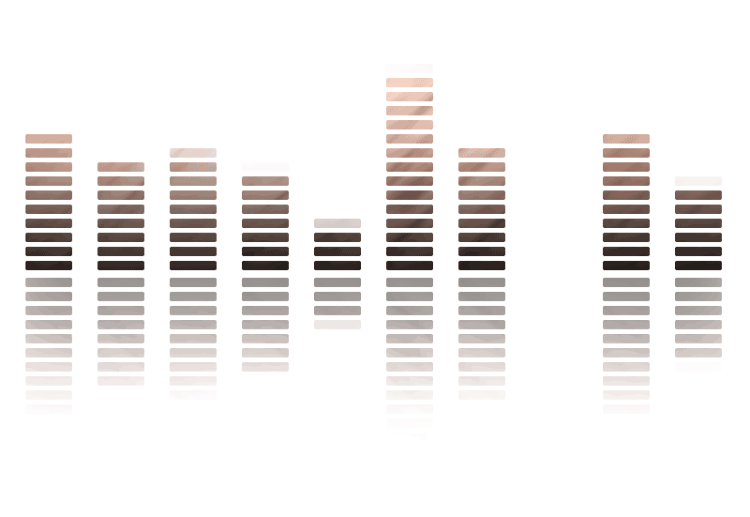 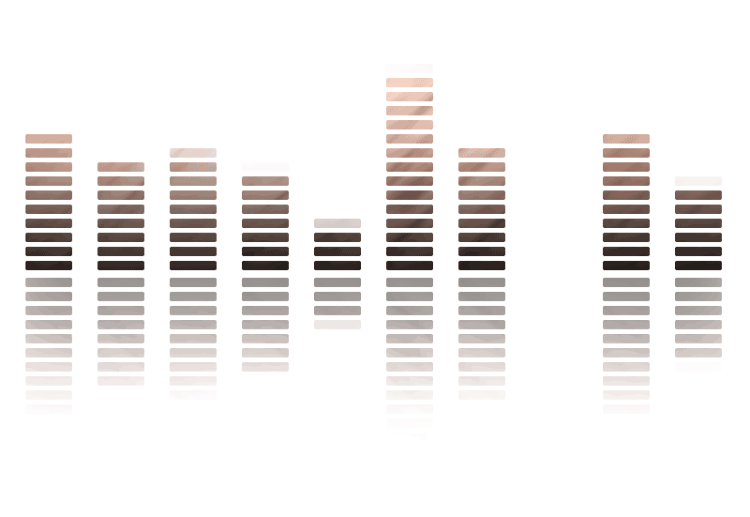 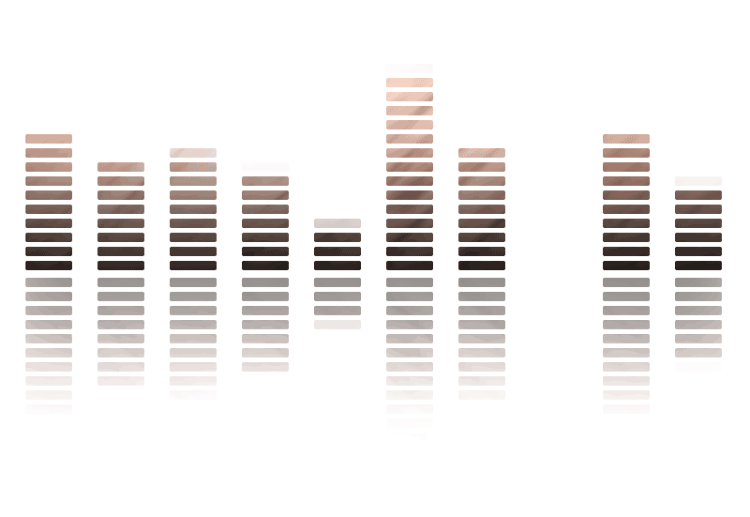 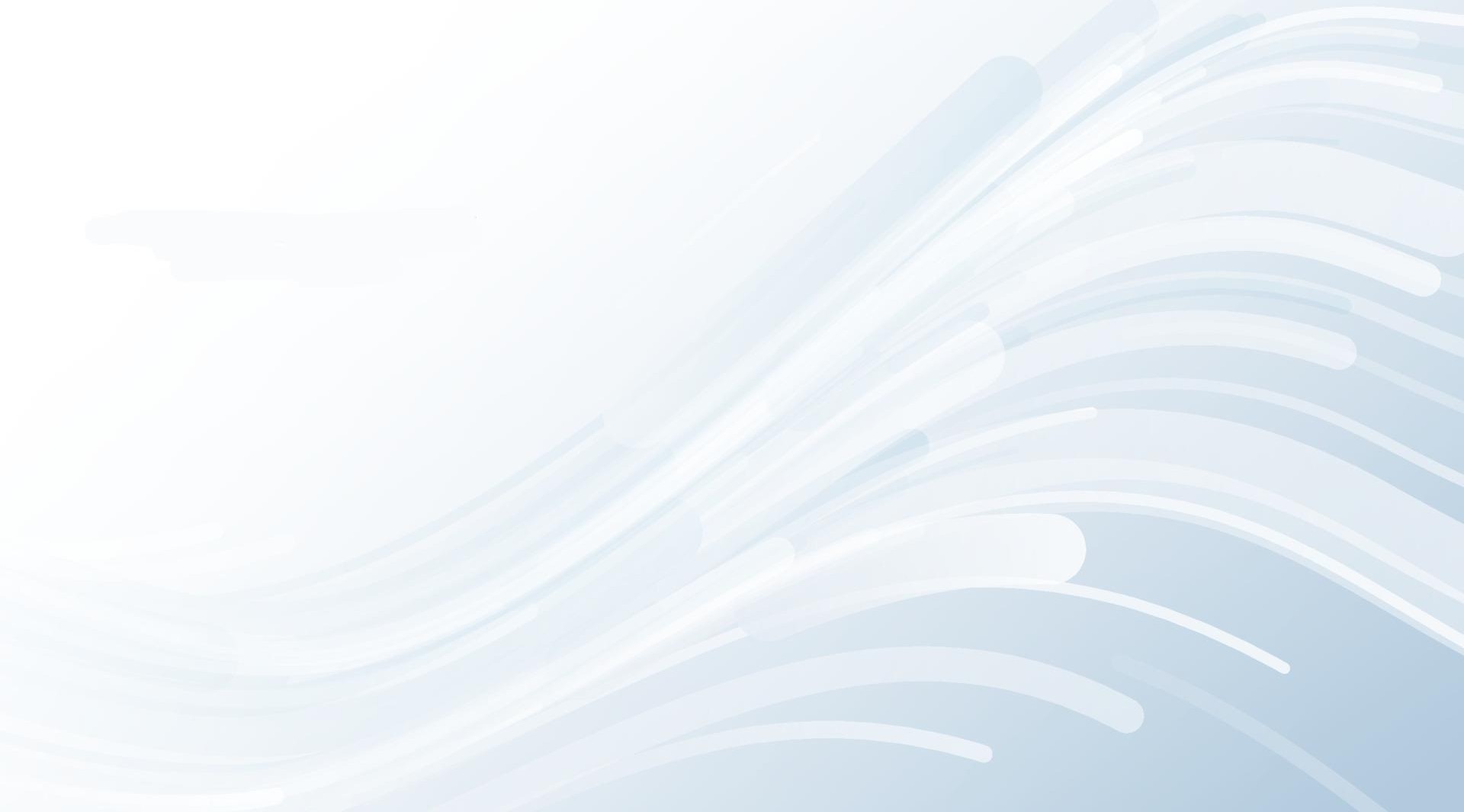 Recunoaștere UE -QA
Centre
UE
Pilot
Certificat digital
Individual Online
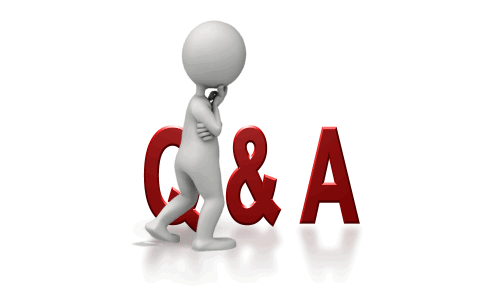 Q&A
MULTUMIM
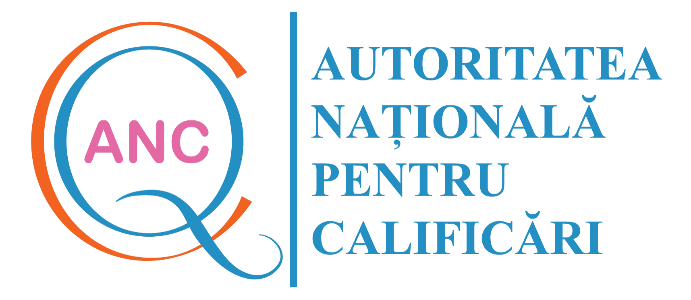 office@anc.edu.ro
ANC
Q&A
Mulțumim!